Number Theory
Speaker: P.H. Wu
Date: 21/04/11
1
Outline
Introduction
Residue number system
Chinese remainder theory
Euclid’s algorithm
Stern-Brocot tree
Continuants
Conclusion
2
Introduction
gcd: greatest common divisor
lcm: least common multiple
primes: p
factorial: n!
module: mod
module congruence: a  b(mod m)
Application: encryption , combination and       permutation
≡
3
Introduction
Some  primes
Fermat prime

Mersenne prime
4
Residue number system
Def: An integer x can be represented as a sequence of residue with respect to moduli that are prime to each other.


Res(x) is unique if 0< x <m1m2…mr , or 
    Res(x) = Res(x + km1m2…mr).
5
Residue Number system
Nice coding system!!!
6
Residue Number system
7
Chinese remainder theory
餘數定理



    Find x ? 
    x = 2·35a+21b+15c (mod 3·5·7)
8
Euclid’s Algorithm
輾轉相除法
9
Stern-Brocot tree
Binary search tree
1.

2. (n, m)=1

3.

4. 5/7LRRL
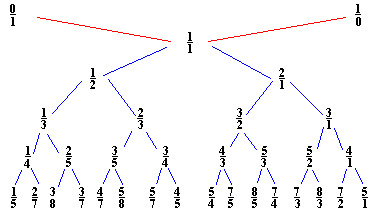 10
Stern-Brocot tree
Example:
11
Stern-Brocot tree
Binary search tree
5.
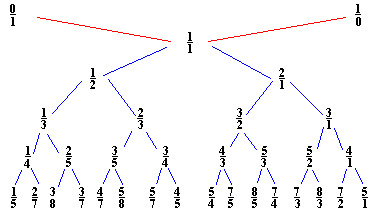 12
Stern-Brocot tree
Example:
13
Continuants
Any positive rational number can be represented as continuants.
14
Continuants
Continuant polynomial


Example:
15
Continuants
Continuant polynomial


Example:
16
Relation between Euclid’s Alg. and Continuants
17
Relation between Euclid’s Alg. and Continuants
18
Relation between Stern-Brocot tree and Continuants
Example:






Path:
19
Relation between Stern-Brocot tree and Continuants
20
Other continuant property
1. mirror symmetry

2. more general recurrence



3. The number of terms is a Fibonacci number.
21
Thanks for listening!!!
22